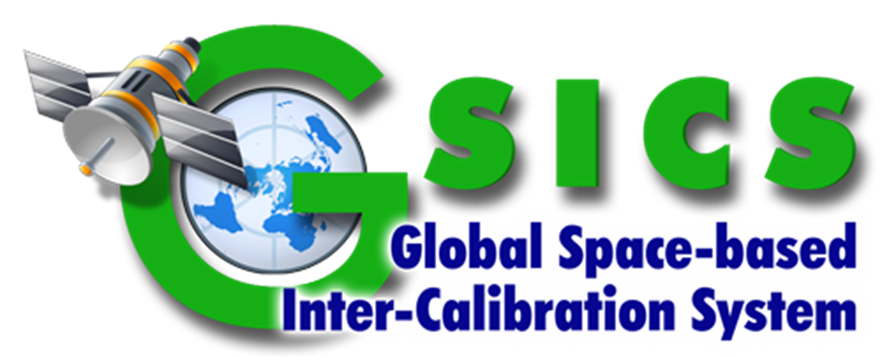 Review of Spectral Filling Methods  - History, Challenges, and Prospects
Likun Wang

 Univ. of Maryland, College Park, MD; wlikun@umd.edu




 2018 GSICS Annual meeting, Shanghai, China; March 20 2018
Actions from 2018 GSICS Meeting
A.GIR.2018.4d.2: Likun Wang (NOAA) to set up web meeting to discuss comparisons of gap-filling methods and plan way forward by June 2018. 
A.GIR.2018.4d.1: Na (CMA) to compare with the JMA gap filling methods. To report at the next web meeting in 2-3 months.

A.GIR.2018.4d.3: Hui Xu to apply gap-filling method to IASI following to previous comment (two IASI data wt/wo gap).
2
AIRS, IASI, and CrIS Spectrafor inter-calibration
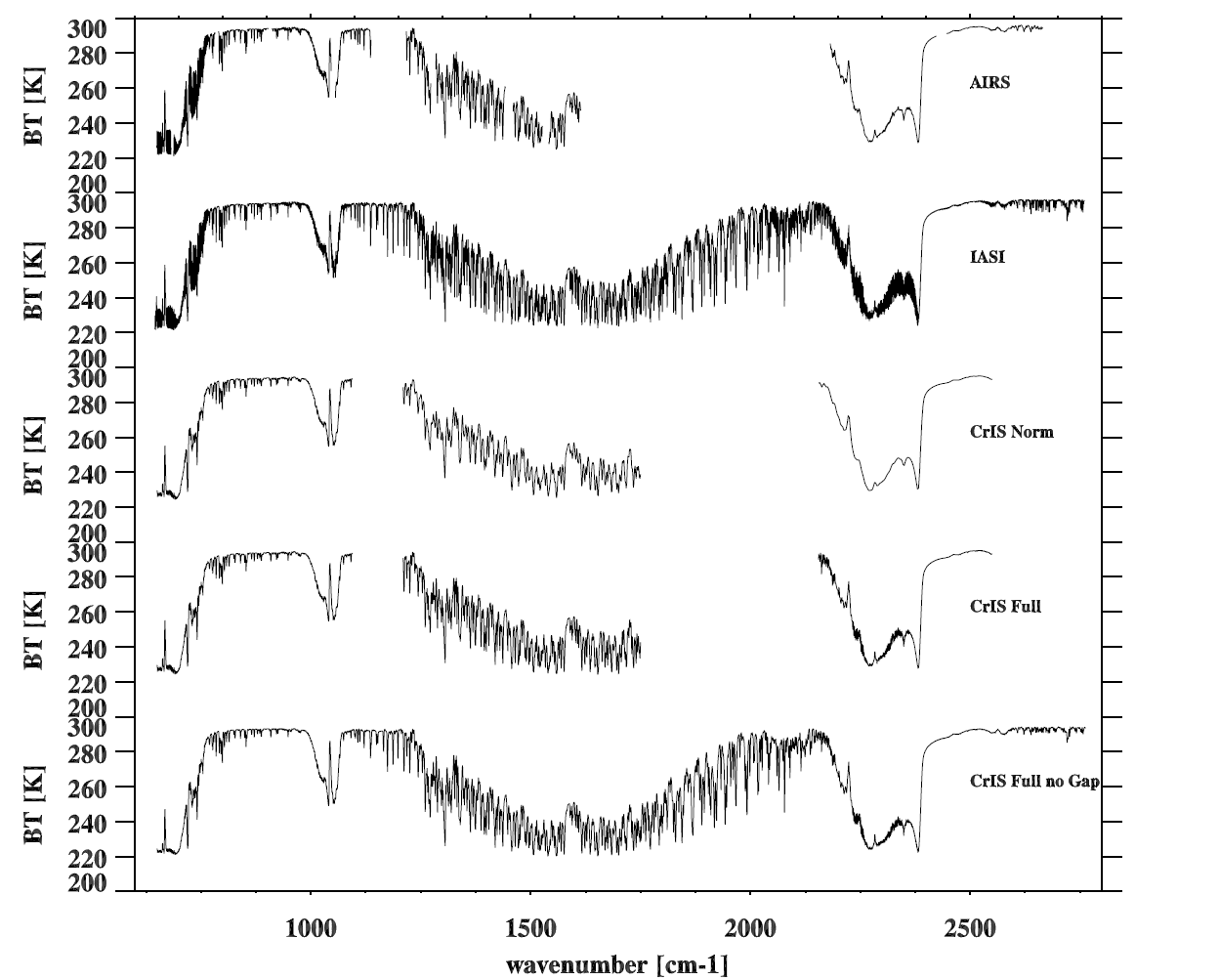 AIRS bad or missing channels
IASI channels beyond 2760 cm-1
CrIS Spectral Gaps
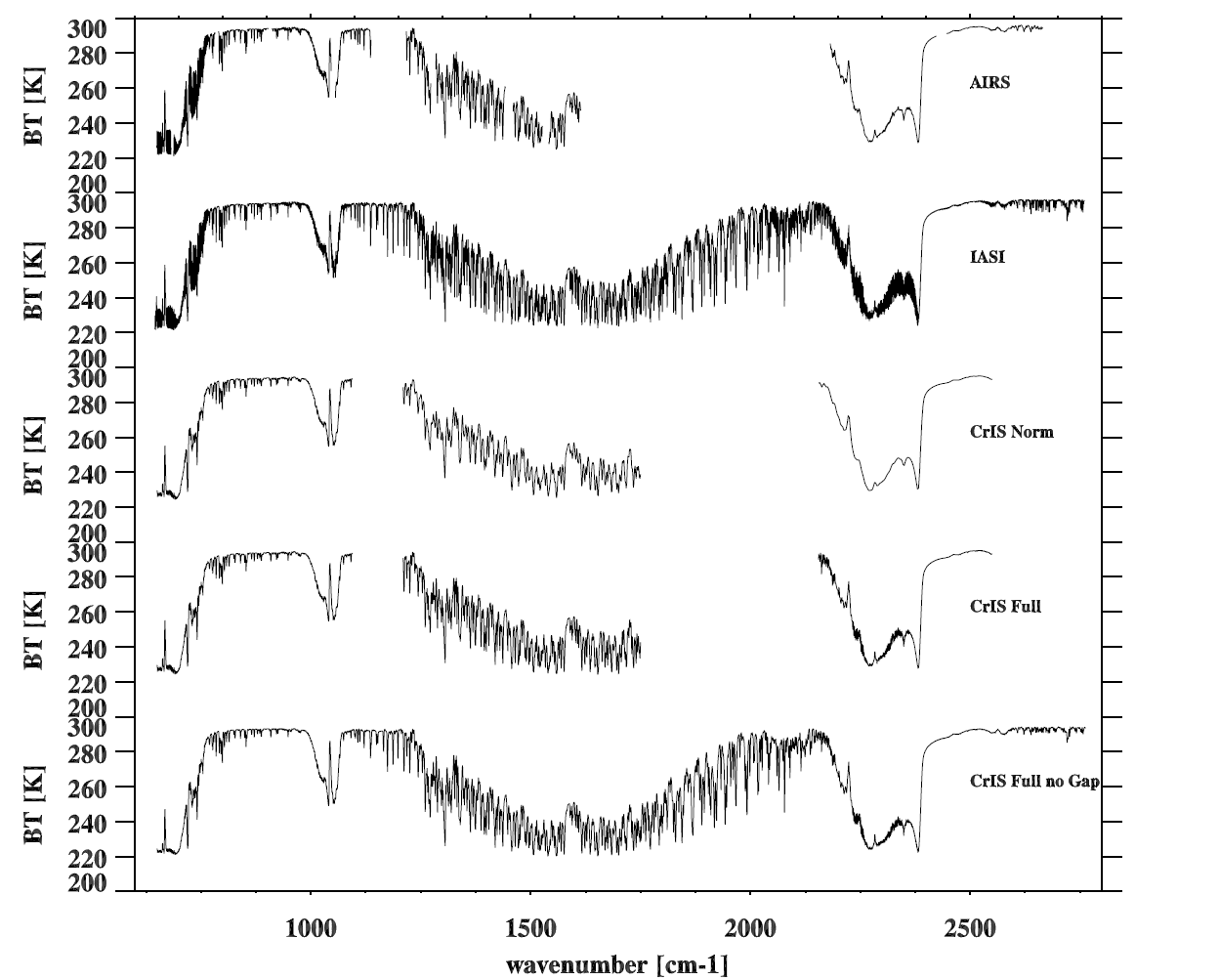 References
Tobin, D. C., et al,  2006: Use of atmospheric infrared sounder high-spectral resolution spectra to assess the calibration of Moderate resolution Imaging Spectroradiometer on EOS Aqua. J. Geophys. Res., 111, D09S05. doi:10.1029/2005JD006095. 

Tahara, Y., and K. Kato, 2008: New spectral compensation method for intercalibration with high spectral resolution sounder. Japan Meteorological Agency Meteorological Satellite Center Tech. Note 52, 37 pp.

Wu, W., et al., 2018:  An accurate method for correcting spectral convolution errors in inter-calibration of broadband and hyper-spectral sensors. J. Geophys. Res. (Under Review).

 Xu, H, Y. Chen, and L. Wang 2018: Cross-track Infrared Sounder Spectral Gap Filling toward Improving Inter-calibration Accuracy, IEEE TRANSACTIONS ON GEOSCIENCE AND REMOTE SENSING (Under Review).
4
Spectral Gap Methods
5